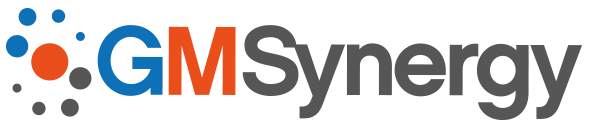 Collaboration & Evaluation
Dr. Jacqueline Leigh – Reader Teaching & Learning, Executive Coach, GM Synergy Evaluation Lead
University of Salford, December 2018 
Web: http://hub.salford.ac.uk/gmsynergy/
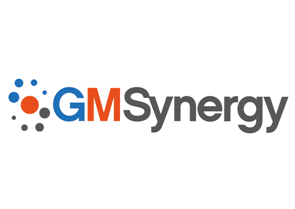 GM Synergy Evaluation
Funded by Health Education England 
 AIM: To understand the experiences and impact on the clinical leadership development of undergraduate students’ when undertaking a clinical practice from within a placement that adopts the Greater Manchester Clinical Leadership Coaching Education Model (Synergy) from multiple stakeholder perspectives
Online Questionnaire 
Focus Group Interview
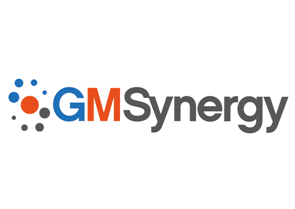 Positive Aspects of Synergy
Clinical Leadership Development

 “I enjoyed being in charge of my own learning experience and being able to complete tasks myself under the supervision of a trained member of staff. This way of learning enabled me to think for myself and work out what needed doing without being prompted by anyone. I feel much more confident in- patient care and have my synergy placement to thank for that” (First Year Student)

“Taking my own patient load meant I could really learn how to nurse autonomously. I wasn't being given tasks, rather being (usually) supported to identify and organise my own workload. Taking over end to end care of a couple of patients also meant it wasn't possible to only participate in aspects of care I was already confident in and this expanded my skills. It's a very good set up for obtaining clinical competencies.” (Second Year Student)
[Speaker Notes: Students taking responsibility through managing patients
Students taking responsibility for their own learning 
Students using initiative- positive impact on self and patients/clients 
Students increased confidence in decision making/ gaining independence from within the supportive practice placement 
Student led team brief at the end of each placement: what went well and areas that need improving. The coach steps in and explains how it could be done better. Students contributions are treated with respect and valued (approach adopted by some practice placement areas)]
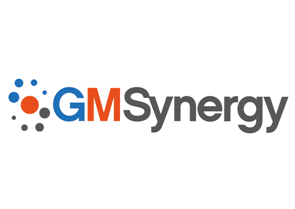 Support
“I enjoyed that there were students working together and the third years were delegating to year 2 and 1 students” (Coach in Clinical Practice )

 “Supporting the ward staff to understand their role within the model and to support those with the training to deliver the coaching approach” (Practice Education Facilitator)

“I enjoyed working closely with practice colleagues and felt this strengthened the working relationships” (University Link Lecturer)	

“The students can show their knowledge and understanding and take the lead in the care which will help with confidence and best practice” (Coach in Clinical Practice)
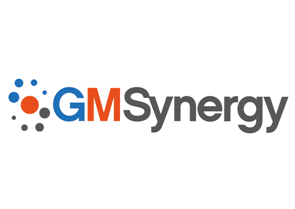 Areas for Further Development
Student /Clinical Coach/Staff Skill Mix 
“I felt there were too many students at times. We would find ourselves fighting for things to do. As a second-year student nurse I had certain competencies to sign off but struggled to achieve some of these as first year students would get the opportunity before me. I am concerned staff will get 'lazy' and leave the work to the students” (Second Year Student). 
“Too many students on the ward at any one time. Should be limited to 3 per shift” (Coach in Clinical Practice)
“Initial worries about the large amount of students however theses worries soon abated once being involved and helping the students” (Coach in Clinical Practice)
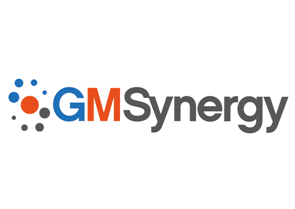 Preparedness for the GM Synergy Placement 
“Project team moved away from the synergy areas too soon without consolidating the new placement learning approach” (PEF).
“I felt that the ward could benefit from further training and awareness regarding the synergy programme to help support students with the different setup compared to mentoring” (Second Year Student). 
Peer Led Teaching and Learning
 “concern that is the staff nurse is so busy overseeing a few students, the third year (myself) often found themselves doing a lot of the teaching, which is perfectly acceptable for smaller things however, there are bigger clinical skills, which perhaps should still be taught by a RN [Registered Nurse] …. ultimately …. you are hoping that an unqualified person is passing down good practice” (Third Year Student).
Emerging factors that impact on the success and sustainability
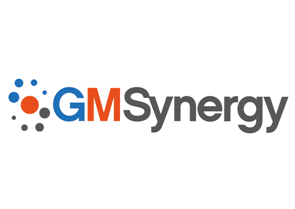 Preparation of staff (students, practice staff and academics) 
Curricula approach that prepares students for their peer support and learning role
Positioning the model within NMC Code - responsibility and accountability 
Implementation of strategies that motivate the practice placement team about the model
Careful planning of student numbers - skill mix, start dates and ratio of student to coach - formulate a model rota with skill mix of students
Implementation of strategies that ensure equity and appropriateness of practice learning opportunities for all students placed in the synergy area 
Ongoing coaching support for clinical coaches and PEF Champions
Emerging Key Message: Capacity or Coaching or Both ?